Ezekiel 38-39
Ezekiel 38-39
Adam Clarke ~ "This is allowed to be the most difficult prophecy in the Old Testament"
1) Identity of the place names
2) Timing of the battle
Ezekiel 38-39
Ezekiel 38-39
Gog ~ Cyaxares, Cambyses, Antiochus Epiphanes, Russian leader
Rosh ~ KJV, NIV – chief prince of Meshech and Tubal
Rosh ~ Gesenius = Russia (prevalent Amillennial view prior to modern dispensationalism)
Gen. 10:2 ~ The sons of Japheth were Gomer, Magog, Madai, Javan,
Tubal, Meshech, and Tiras
Ezekiel 38-39
Meshech called Muski in Assyrian
Moschoi in Greek (Herodotus)
Ezekiel 38-39
Ezekiel 38-39
Safely ~ NASB, better – securely
Ezekiel 38-39
Ezekiel 38-39
Tarshish ~ Britain? Young lions ~ U. S. and Canada?
Ezekiel 38-39
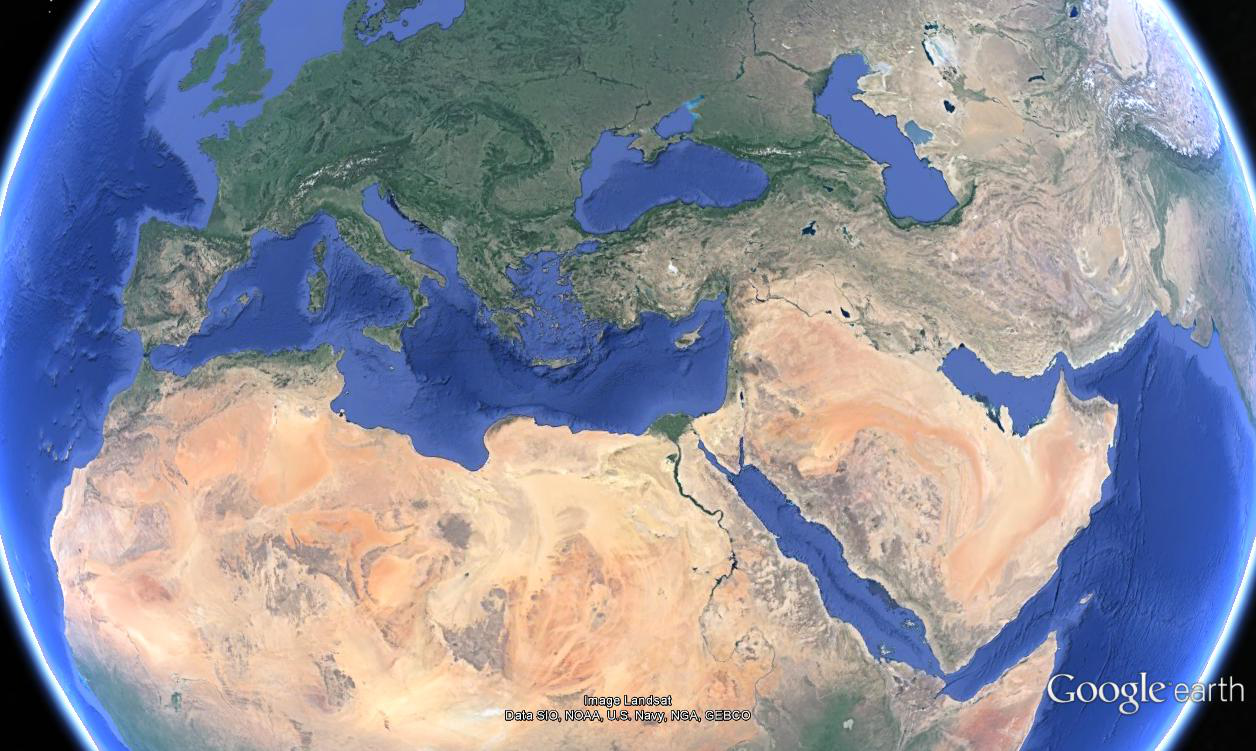 Rosh?
Ukraine
Russia
Magog
Kazakhstan
Gomer
Bulgaria
Georgia
Azerbaijan
Armenia
Romania
Tubal
Rosh?
Turkey
Togarmah
Iran
Meshech
Persia
Syria
Iraq
Lebanon
Tarshish
Jordan
Dedan
Saudi Arabia
Egypt
Libya
Libya
Sheba
Sudan
Ethiopia
Ezekiel 38-39
Ezekiel 38-39
Lead you on ~ KJV, literally – and leave but the sixth part of thee
Ezekiel 38-39
Ezekiel 38-39
Coastlands ~ KJV, isles
Ezekiel 38-39
Ezekiel 38-39
Luke 19:42-44 ~ 42 If you had known, even you, especially in this your day, the things that make for your peace! But now they are hidden from your eyes.  43 For days will come upon you when your enemies will build an embankment around you, surround you and close you in on every side, 44 and level you, and your children within you, to the ground; and they will not leave in you one stone upon another, because you
did not know the time of your visitation.
Ezekiel 38-39
Daniel 9:24-27
173,880 days
Jerusalem rebuilt
Triumphal Entry Mar. 30, AD 33
Beginning of the Tribulation
Artaxerxes' decree Mar. 5, 444 BC
7 weeks (49yr.)
62 weeks (424 yr.)
1 week (7 yr.)
Ezekiel 38-39
Ezekiel 38-39
Hamon Gog ~ multitudes of Gog
NIV ~ east toward the sea – Dead Sea
Ezekiel 38-39
Ezekiel 38-39
Jer. 31:34 ~ And no one will say, "Know the Lord, for they shall all know Me, from the least of them to the greatest of them."
Ezekiel 38-39